【会議資料】
第１回 大阪府防災・危機管理対策推進本部会議
南海トラフ地震臨時情報発表時の各部局で実施した対応（備えの再確認等）
南海トラフ地震臨時情報発表時の府民への呼びかけ等に係る論点
危　機　管　理　室
R6. 　１０. 　　　３
1
南海トラフ地震臨時情報発表時の各部局で実施した対応
（備えの再確認等）
2
南海トラフ地震臨時情報（巨大地震注意）等への対応の経過について
16:43頃
１９：1５
１7:00
16:44 
内閣府災害対策室設置
南海トラフ地震臨時情報（巨大地震注意）の特別な呼びかけ終了
1９:４５～
南海トラフ地震臨時情報（巨大地震注意）発表・注意喚起
気象庁
報道提供
南海トラフ地震
臨時情報（調査中）
16:43～
★13:00　参与会議
17:00廃止
日向灘を震源とする地震（M7.1）
南海トラフ地震臨時情報（巨大地震注意）
『対策準備室』設置　（関西広域連合内）
16:43～
★府
メッセージ
発出


★関係機関
等への連絡
『災害等支援対策室』設置　（関西広域連合外：６弱）
★11:00　知事レク
★ 知事メッセージ発出
17:00解除
１９：1５～
防災・危機管理警戒班
　　　（情報収集）
『防災・危機管理指令部』の活動開始　（臨時情報：巨大地震注意）
17:00廃止
★20:30～『第１回 防災・危機管理指令部会議』開催
〇幹部：連絡・対応準備
〇１個警戒班
　　（➡情報収集）
配備体制整理
対応の長期化を見据え、体制を維持しつつ室内ローテーションへ
　　　　　　　　　　　　　　（１個警戒班の半日交代）
事務局活動
　　（指令部会議準備）
非常１号配備
★17:27　★18:27　　　　　　　★１９：４１
各部局連絡責任者へ　　　　　　　　　指令部会議開催の案内
第１・２報（LINEWORKS）　　　　　　　　　（LINEWORS）
「非常１号配備：災害対応（主に情報収集・連絡）の体制を維持
★10:00
　　Web会議（市町村への依頼事項）
　　　　　　　★19:29　市町村への依頼事項確認終了（知事報告）
Web会議の準備、案内
3
南海トラフ地震臨時情報（巨大地震注意）発表に伴う社会の動き（一例）
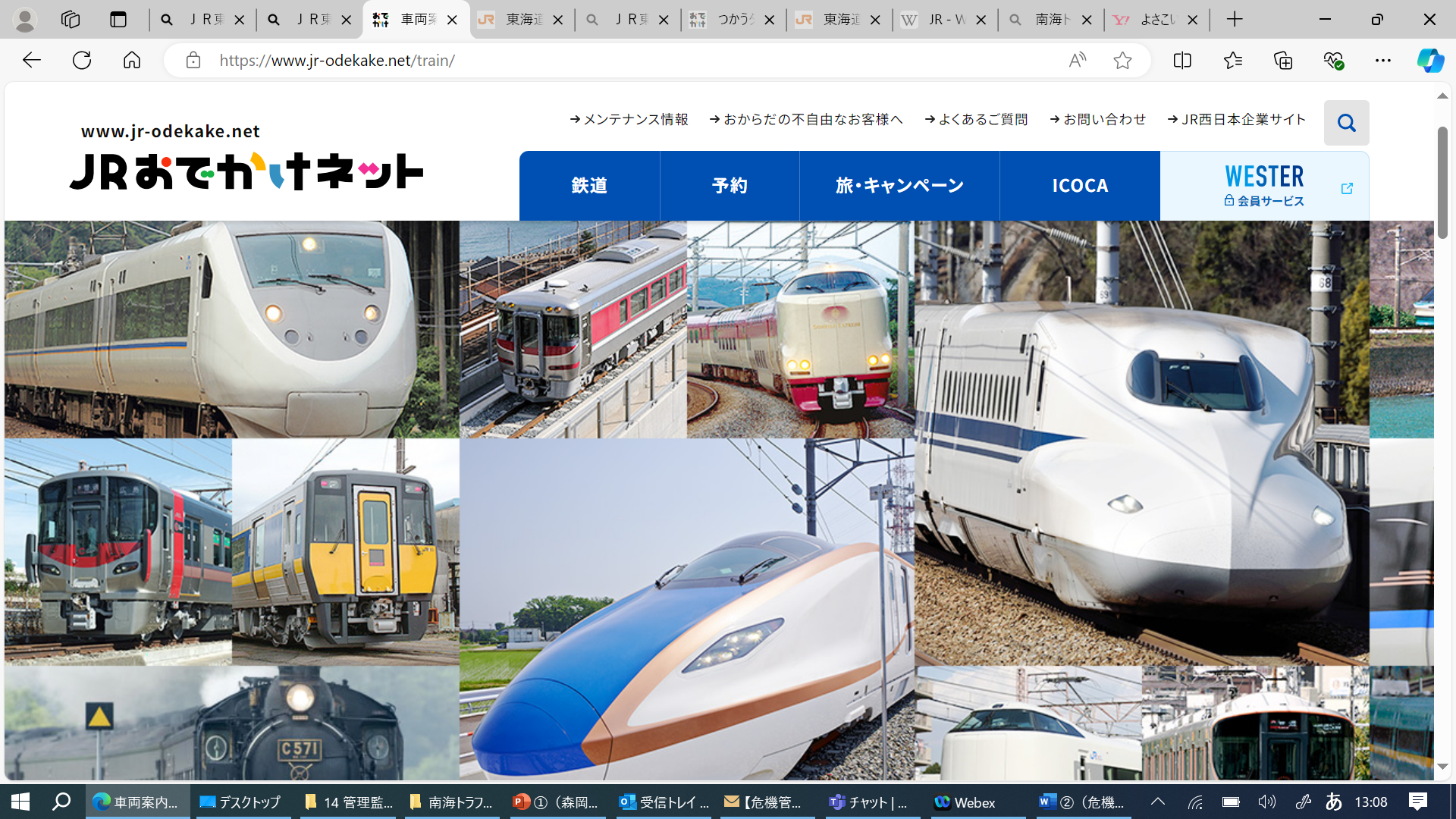 《ＪＲのＨＰより》
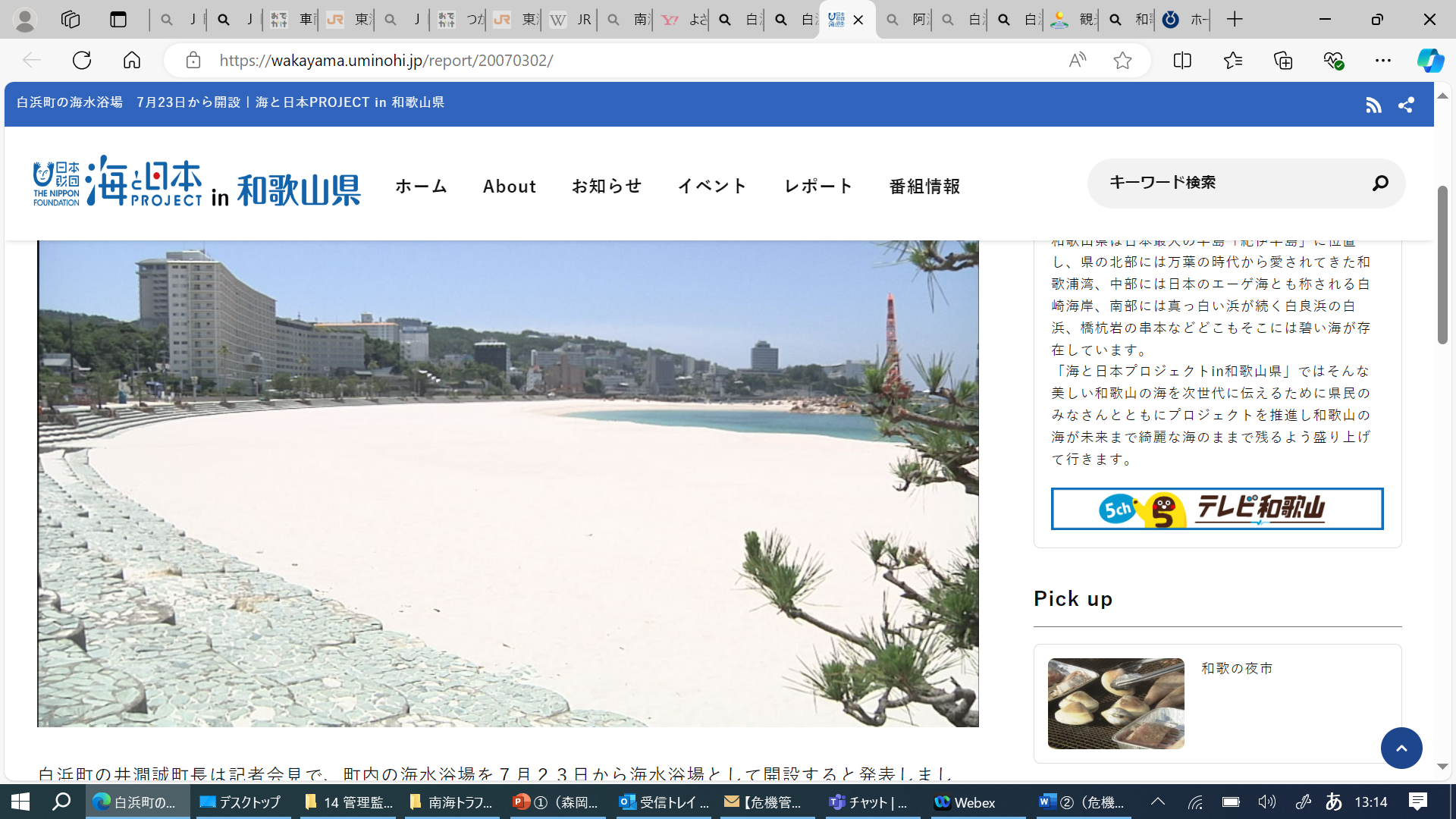 《和歌山県ＨＰより》
4
南海トラフ地震臨時情報発表時の府民への呼びかけ等に係る論点
5
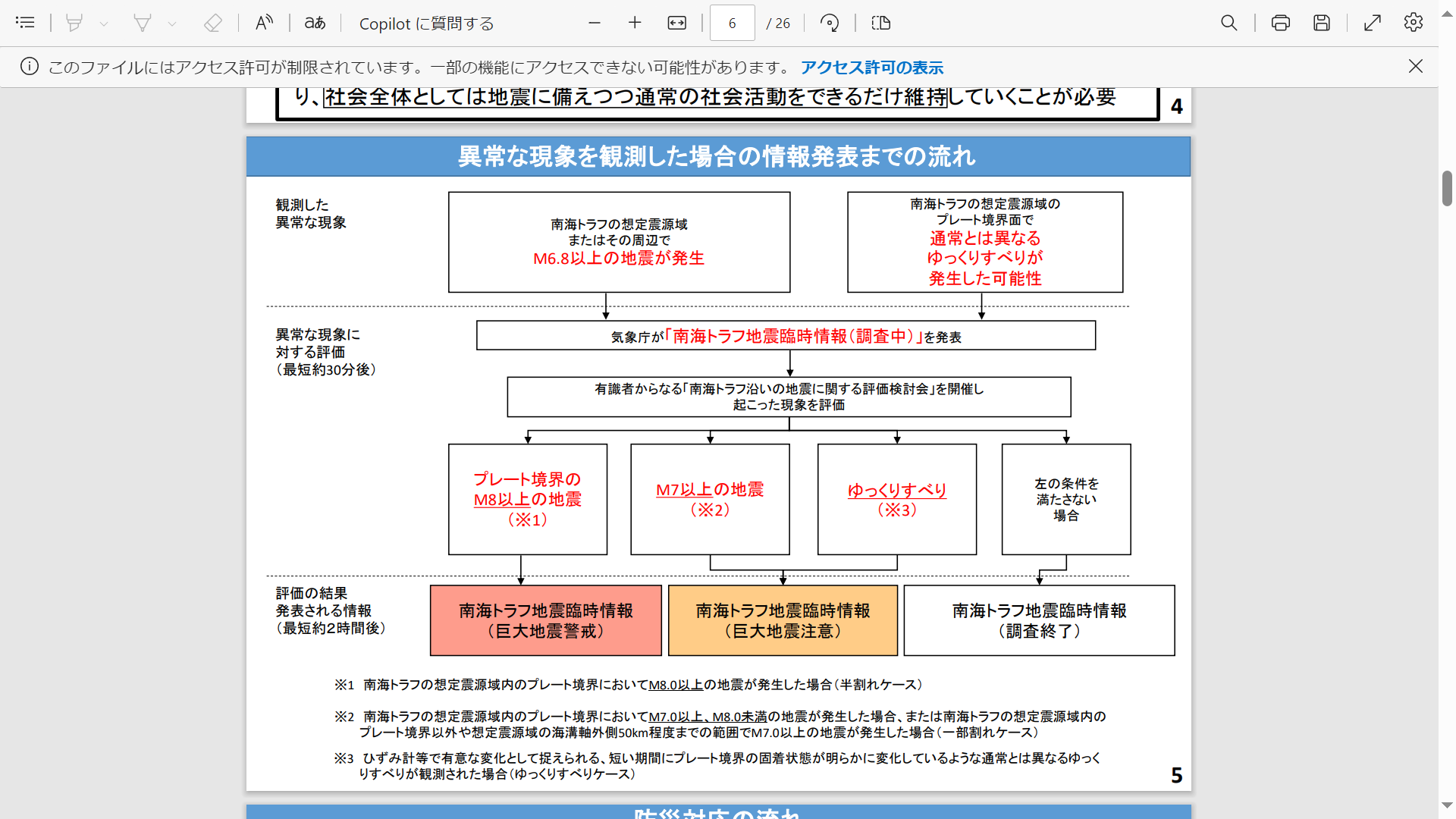 ※内閣府「南海トラフ地震の多様な発生形態に備えた 防災対応検討ガイドライン（第1版）」の概要 令和３年５月（一部改定）より抜粋
6
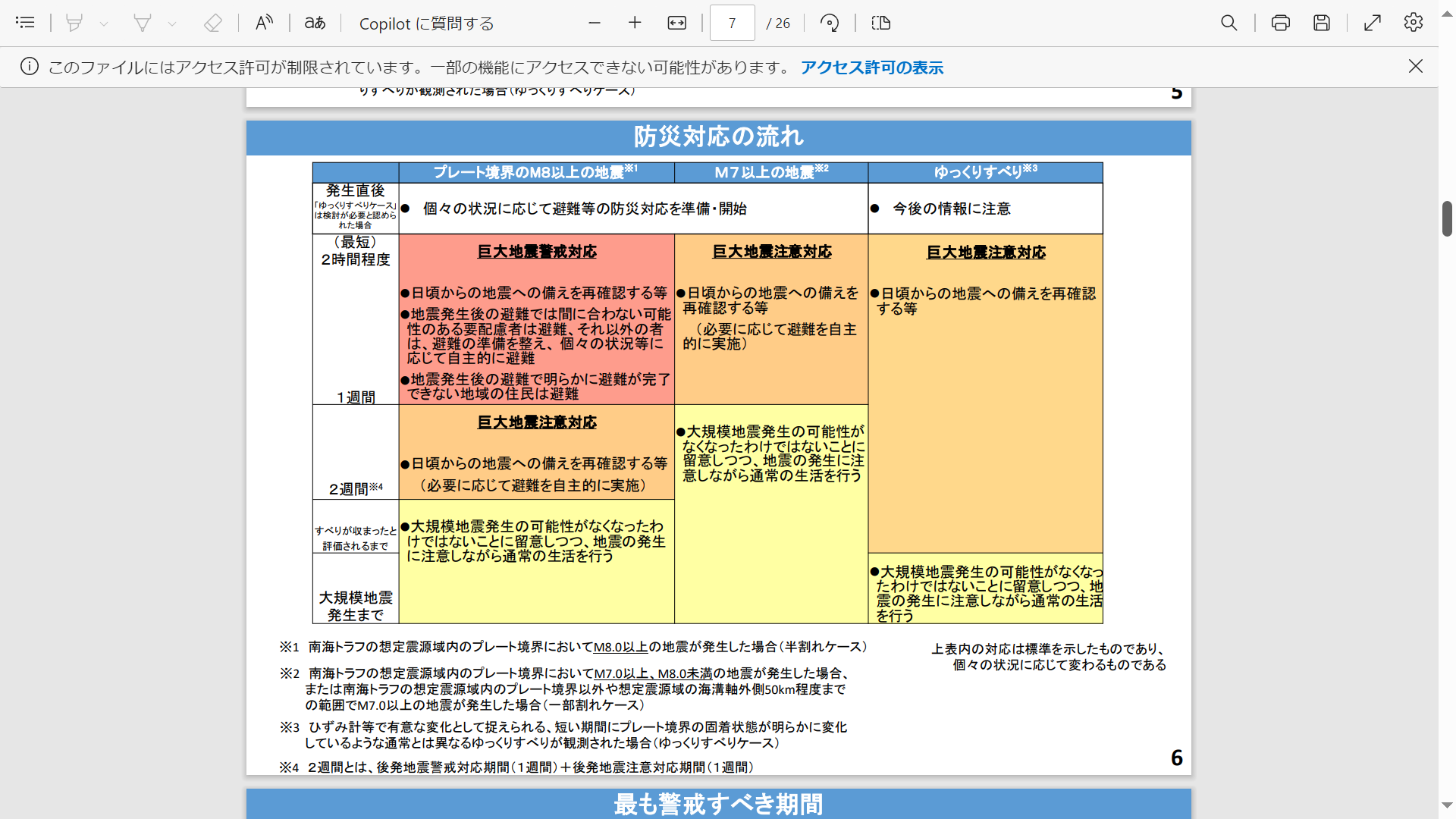 7
※内閣府「南海トラフ地震の多様な発生形態に備えた 防災対応検討ガイドライン（第1版）」の概要 令和３年５月（一部改定）より抜粋
「南海トラフ地震津波避難対策特別警戒地域の指定」
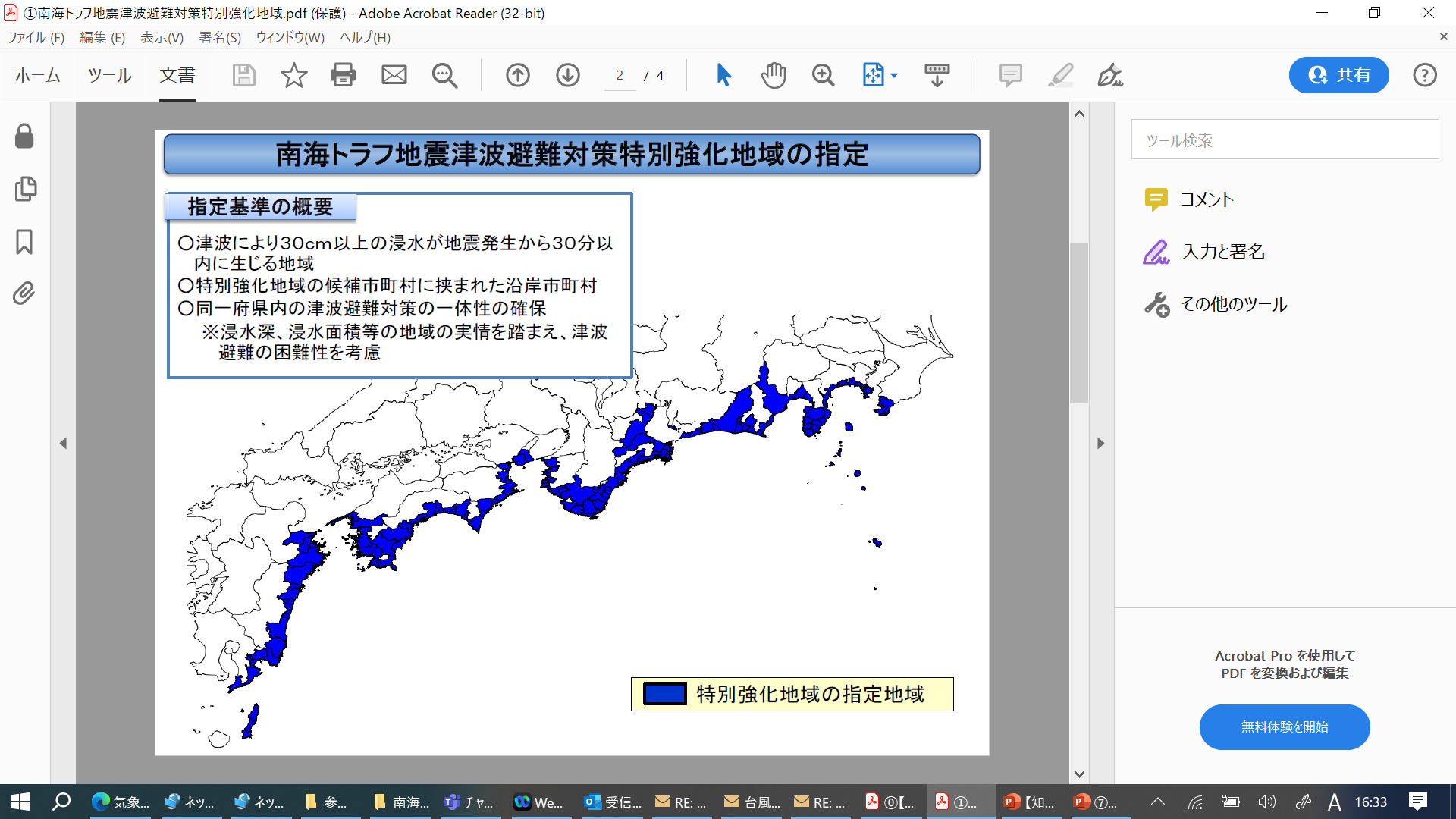 大阪府域は、「警戒」発表時に事前避難を行う「事前避難対象地域」の指定はなし。
8
参照：【内閣府資料】「南海トラフ地震防災対策推進地域」及び 「南海トラフ地震津波避難対策特別強化地域」の指定基準について
「注意」・「警戒」の相違点（まとめ）
【まとめ】　府のマニュアルである「大阪府災害等応急対策実施要領」とこれまでの「注意」・「警戒」の相違点をまとめると以下のようになる。「警戒」は「注意」に比し、統計的に見ても地震発生のリスクが高いことから、「より実効性のある地震の備え」を行う必要あり、
細部は、次頁以降で具体化する。
２週間
１週間
9
※１：半割れとは？　　 南海トラフの想定震源域のうち破壊されていない領域があり、南海トラフ沿いに、大きな被害が出ている地域と、まだ被害が出ていない地域がある。
※２：一部割れとは？　南海トラフの想定震源域のうち狭い領域のみが破壊され、被害が出ている地域は南海トラフ全体と比べれば、限られた範囲。
呼びかけ内容検討にあたっての前提について
府域に地震の被害があった場合は「地震への対応」を第一優先となることから、南海トラフ地震臨時情報発表時の呼びかけ内容
を検討するの場合としては、「警戒」・「注意」いずれも「ケース1」であり、府域に被害がなかった場合となる。
＜府内の揺れ＞
ケース１
（震度４以下）
南海トラフ地震臨時情報発表に伴う
呼びかけ内容を検討する必要
南海トラフ地震臨時情報
（巨大地震警戒）
M８以上
府内災害対応に対するメッセージ
となる。（≠呼びかけ）
ケース２
（震度５）
ケース３
（震度６以上）
府内災害対応に対するメッセージ
となる。（≠呼びかけ）
南海トラフ地震臨時情報発表に伴う
呼びかけ内容を検討する必要
ケース１
（震度４以下）
南海トラフ地震臨時情報
（巨大地震注意）
M7以上
府内災害対応に対するメッセージ
となる。（≠呼びかけ）
ケース２
（震度５）
府内災害対応に対するメッセージ
となる。（≠呼びかけ）
ケース３
（震度６以上）
10
【参考】　南海トラフ地震臨時情報発表時における防災対応に関する国の考え方（要約）
＋
【半割れケースにおける防災対応の基本的な方向性】
  発生が懸念される大規模地震に対して、明らかにリスクが高い事項
についてはそれを回避する防災対応を取り、社会全体としては地震に備えつつ通常の社会活動をできるだけ維持
11
※内閣府「南海トラフ地震の多様な発生形態に備えた 防災対応検討ガイドライン（第1版）」の概要 令和３年５月（一部改定）より抜粋
南海トラフ地震臨時情報に関する論点
２週間
１週間
論点（総括）
論点（総括）
社会経済活動を維持しつつ、
  行動変容は求めない。
社会経済活動を維持しつつ、
　 一部の行動について変容を求める。
論点①
〇　 府民・事業者への呼びかけ
　・　府域全域に加え、沿岸地域（津波浸水想定区域）への
　　　府・市町村との連携による重点的な呼びかけの必要性
　・　被災地域、事前避難対象地域などへの旅行は回避
〇　府民・事業者への呼びかけ
　　 府域全域への「地震の備えの再確認」の呼びかけ
論点②-１
論点②-２
〇　 学校（府立、市町村立、私立）
　　  休校の可否、並びに学校行事開催の可否
〇　学校（府立、市町村立、私立）
　「事前避難対象地域」への修学旅行等の学校行事開催の可否
論点③
〇　 イベントの開催の判断
　　　沿岸地域（津波浸水想定区域）などでの災害発生時に
　 避難に時間を要することが予想されるイベント中止の可否
論点④
〇　府発注工事などの継続の可否　
　　 インフラ部局における発注工事の継続の判断
12
⇒府として論点を整理した上で、国が統一した見解を示す必要があるものについては、国の南海トラフ巨大地震対策検討ＷＧへ提案
12
検討の進め方について
南海トラフ巨大地震対策検討ＷＧ
９/９
11/26
8/8
時期未定
ＷＧ
ＷＧ
ＷＧ
～１０/3（木）
（アンケート結果）
（とりまとめ）
日向灘を震源とする地震（    7.1）
自治体等へのアンケート
10/3（木）
第１回大阪府防災・危機管理対策推進本部会議
第２回大阪府防災・危機管理対策推進本部会議
呼びかけ内容の
論点整理結果
（フィードバック）
（とりまとめ）
Ｍ
呼びかけ案など検討成果
13